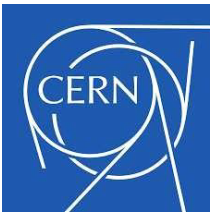 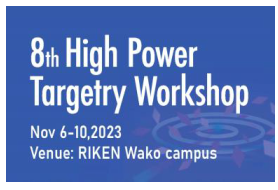 ID 49:LINAC 3 SLITs Consolidation
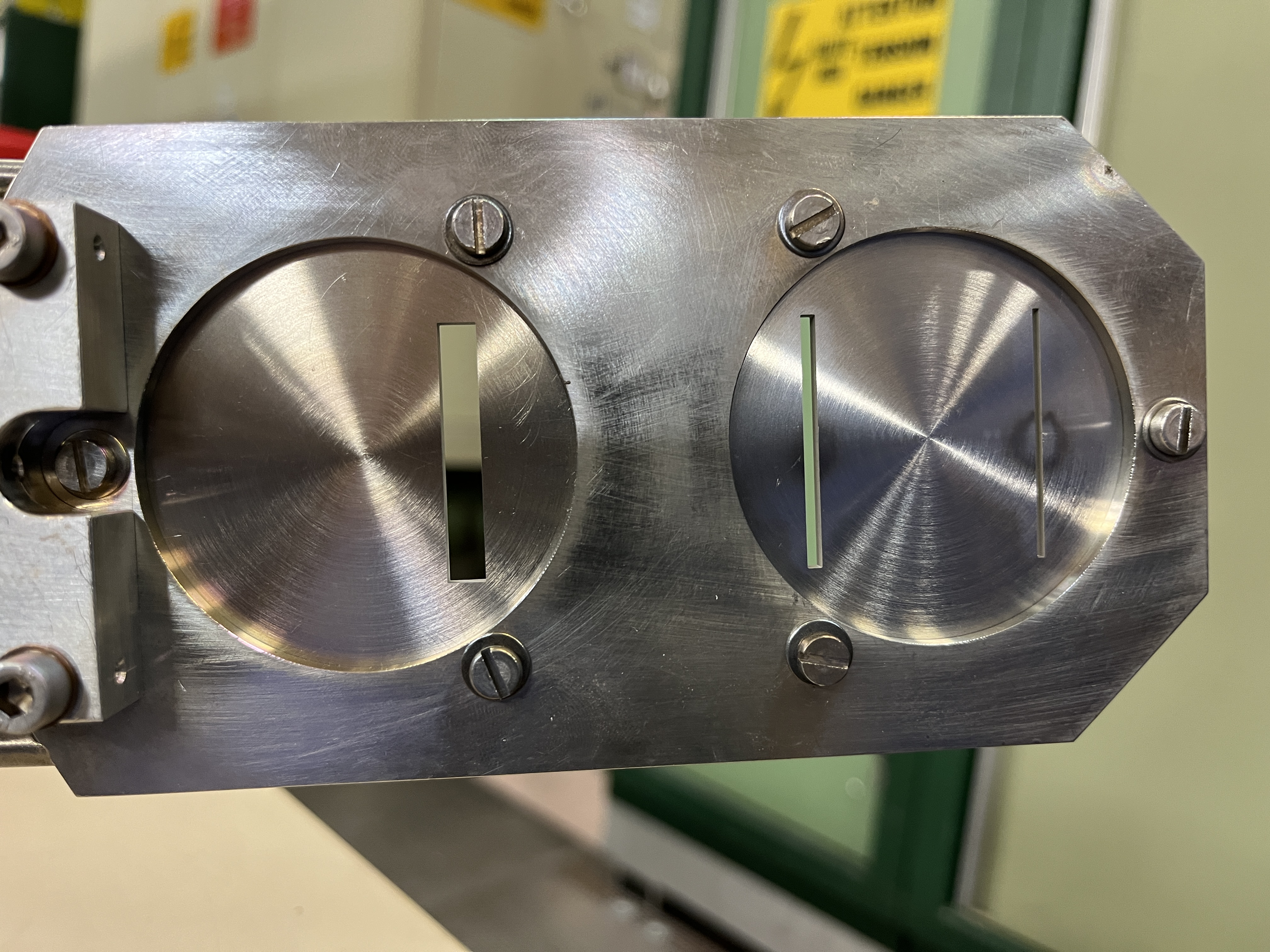 Designed in 1979
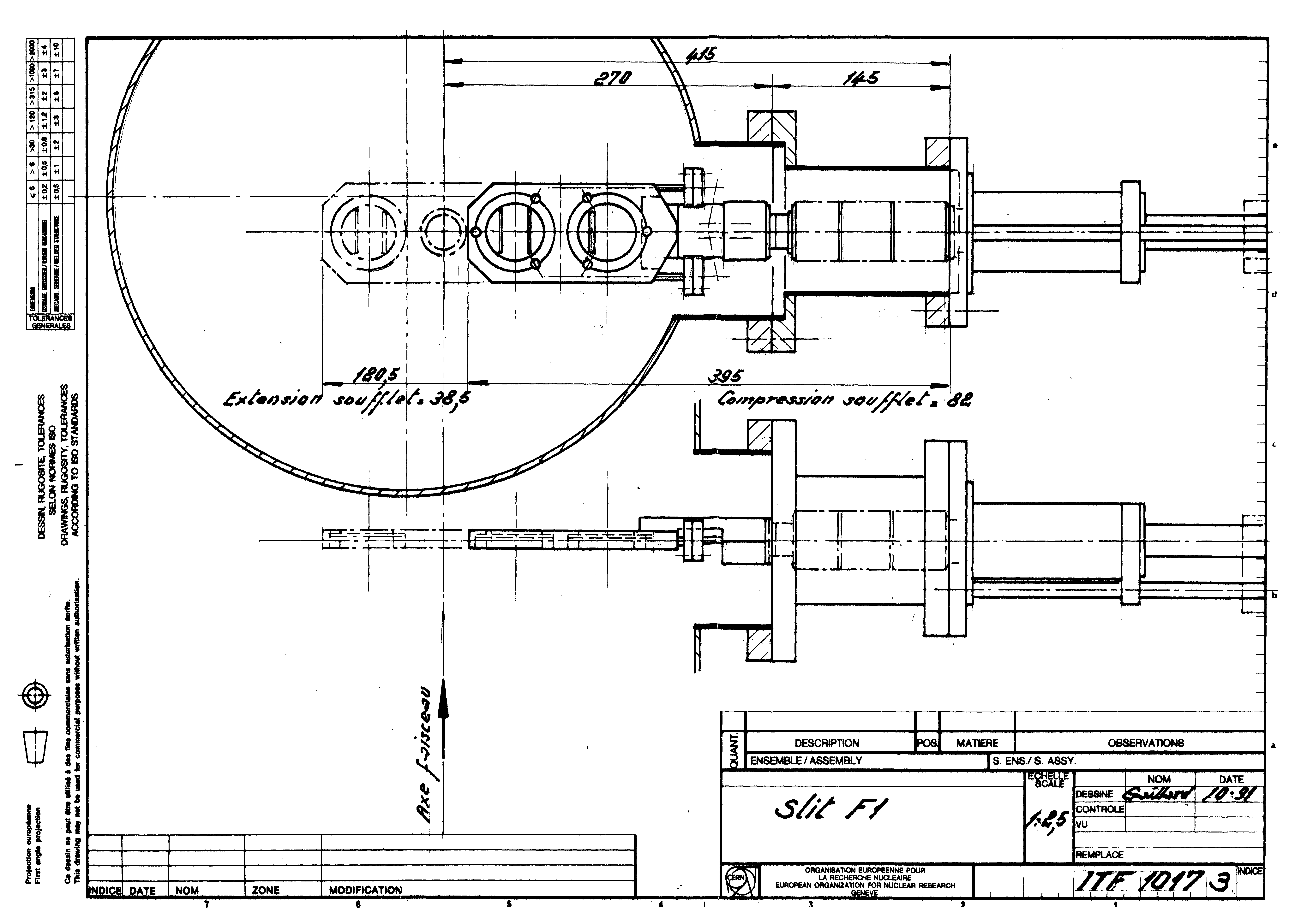 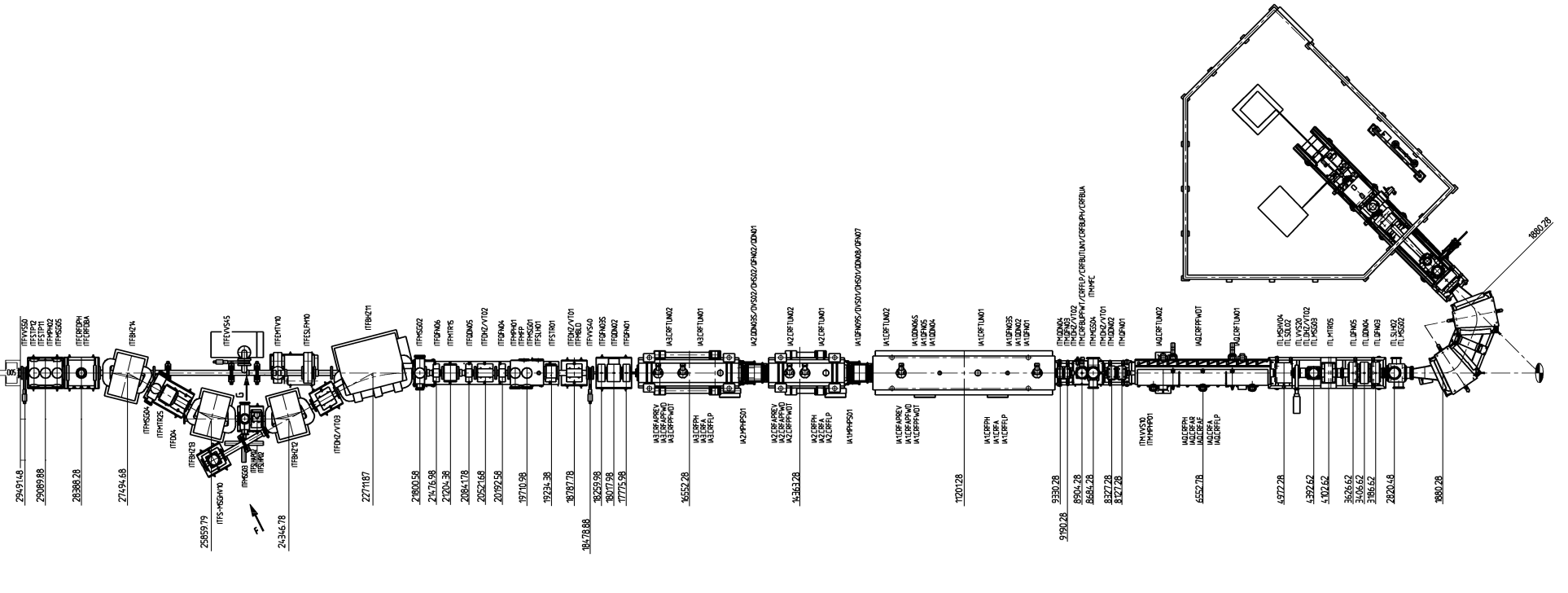 Source
1
Towards LEIR
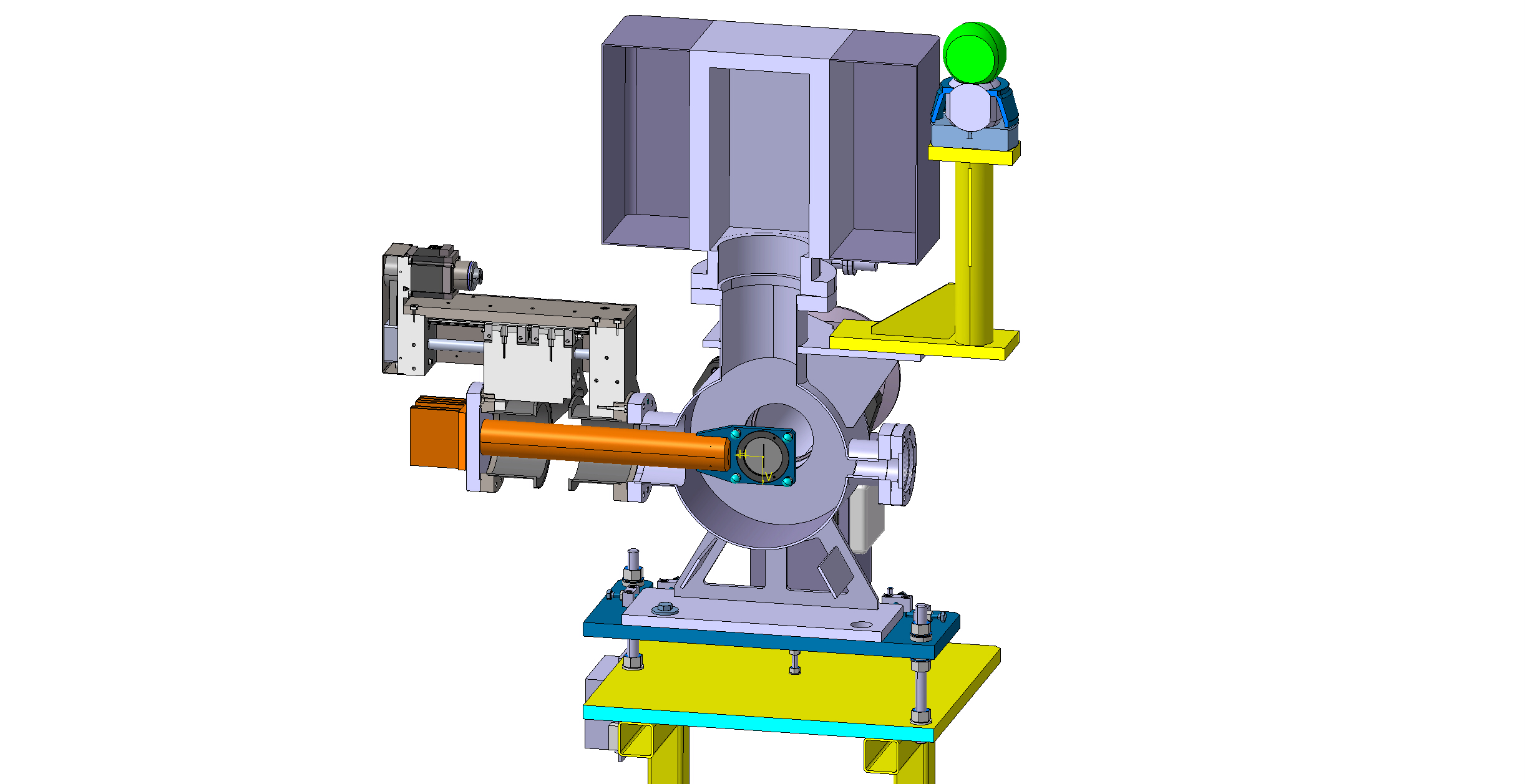 2
4
3
5
LINAC 3 SLITS location
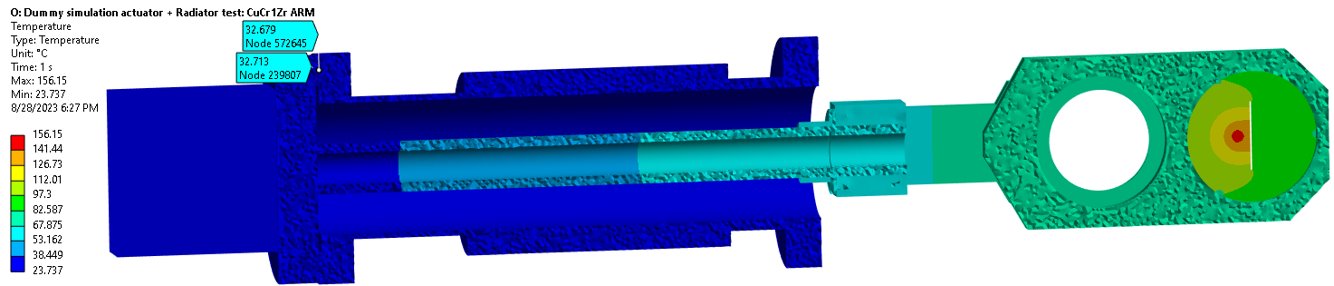 J. L. Grenard, R. Franqueira Ximenes, M. Calviani, D. Grenier, C. Y. Mucher, E. Grenier-Boley, R. Scrivens, B. Martínez Sutil, S. Niang